samen doen → samen leren → samen doen → samen leren → samen doen → samen leren → samen doen → samen leren → samen doen → samen leren → samen doen → samen leren → samen doen → samen leren → samen doen → samen leren → …
Workshop 5Minor Fit voor de ToekomstVerantwoordelijkhedenen PDCA
Hans de Bruin, HZ University of Applied Sciences
Petra de Braal, Solidarity University
Daniëlle Mostert, HZ University of Applied Sciences
Januari 2021
Workshop 5:
Kritische vragen en rijke plaatjes – wat ons opvalt
Verantwoordelijkheden en PDCA
Opmaat naar gedragen veranderingen
Inhoud
Wederzijds begrip (mutual understanding)
Herkennen en erkennen van elkaars wereldbeelden
Oordeel uitstellen
Met als doel het creëren van bewegingsruimte

Gedeelde betekenis (shared meaning)
Sturen op culturele identiteit: wie zijn we, wat doen we?
Verificatie (dingen goed doen) → validatie (gezamenlijk de goede dingen doen). Uiteindelijk doen we de goede dingen goed.
Met als doel veranderingen te bewerkstelligen
Beargumenteerd wenselijk en cultureel haalbaar
Blijvende impact
Wederzijds begrip&Gedeelde betekenis
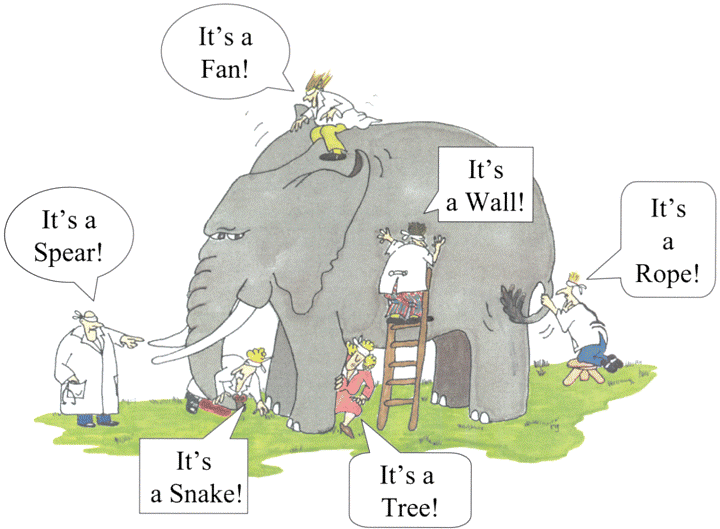 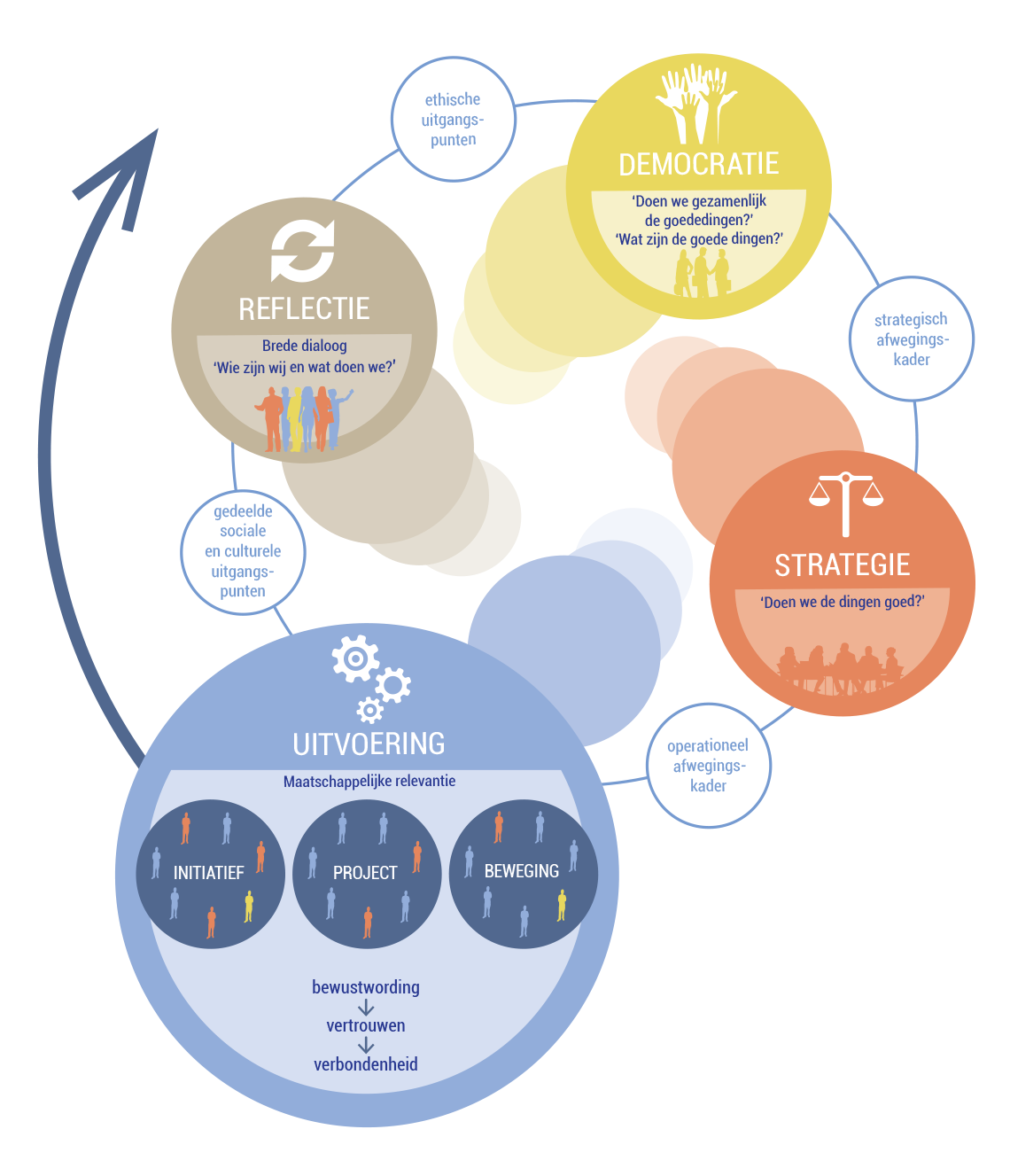 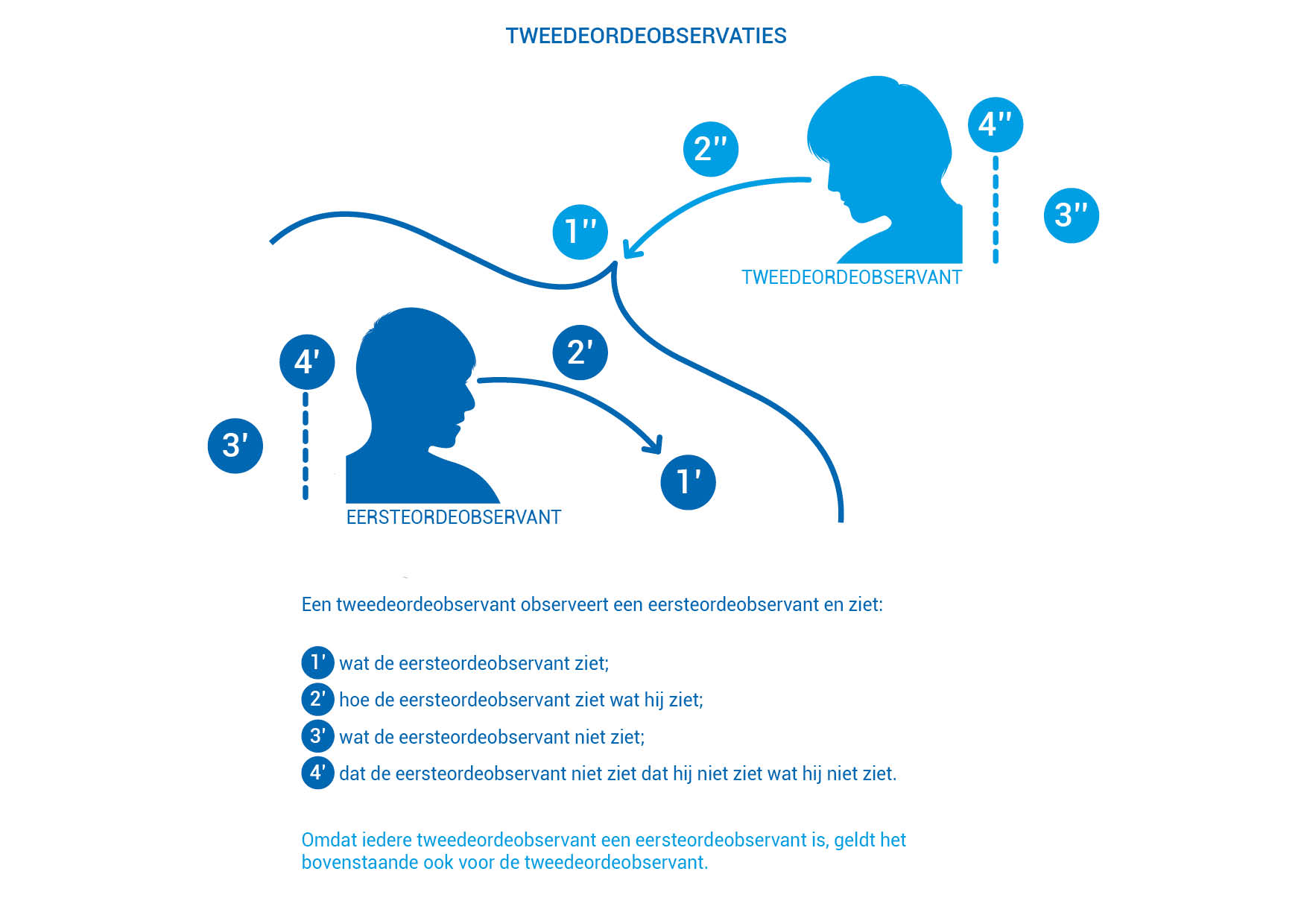 Rake vragenTweedeorde-observaties
Zie de rake vragen uit workshop 3!
Rake vragen
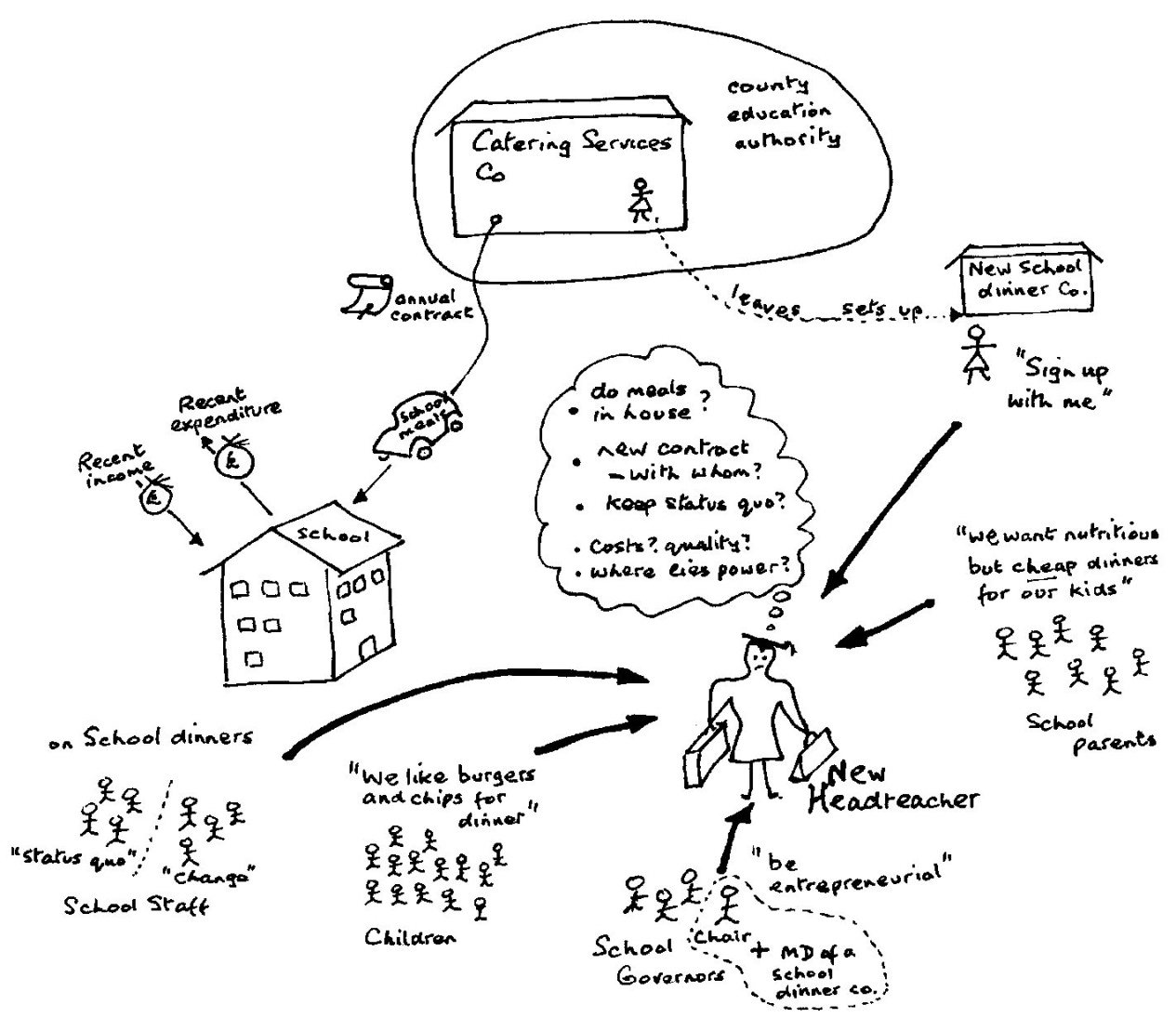 Geen regels!

Aspecten:
Belanghebbenden
Belangen/issues
Structuur
Proces
Rijk plaatje
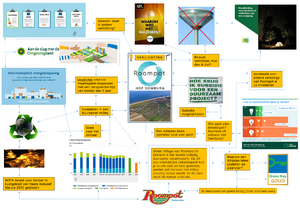 Pascal Corbijneerste versie
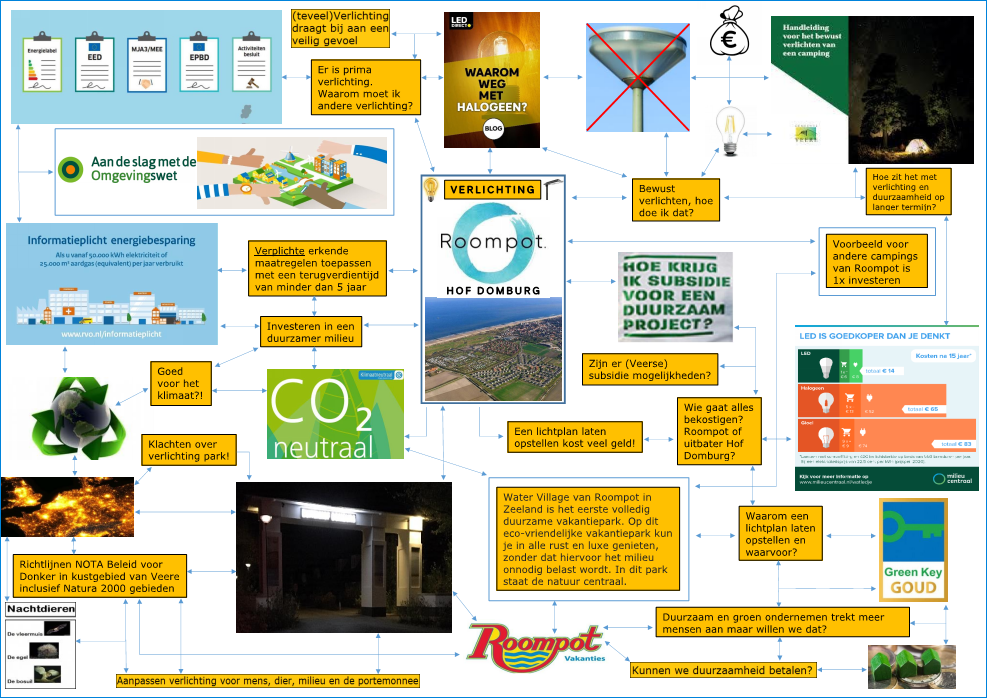 Pascal Corbijnverbeterde versie
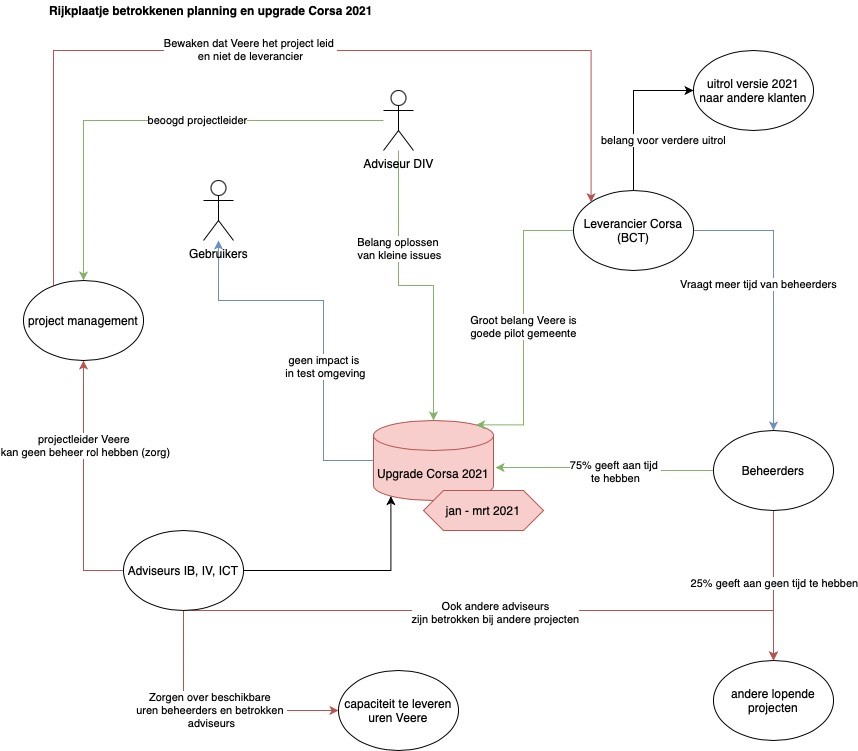 Jeroen Vreeke
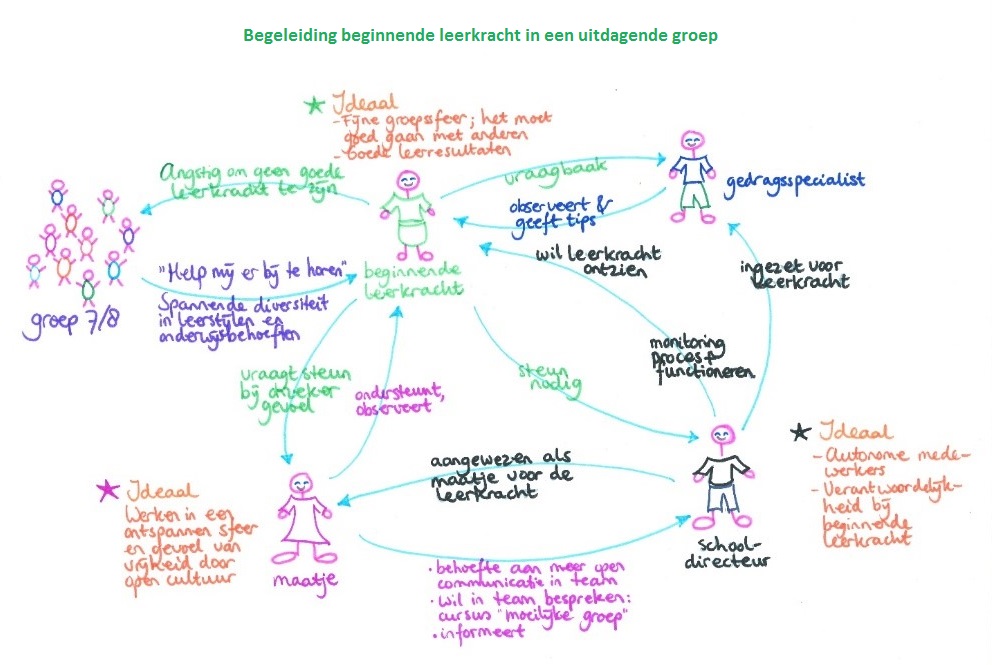 Rijk plaatje
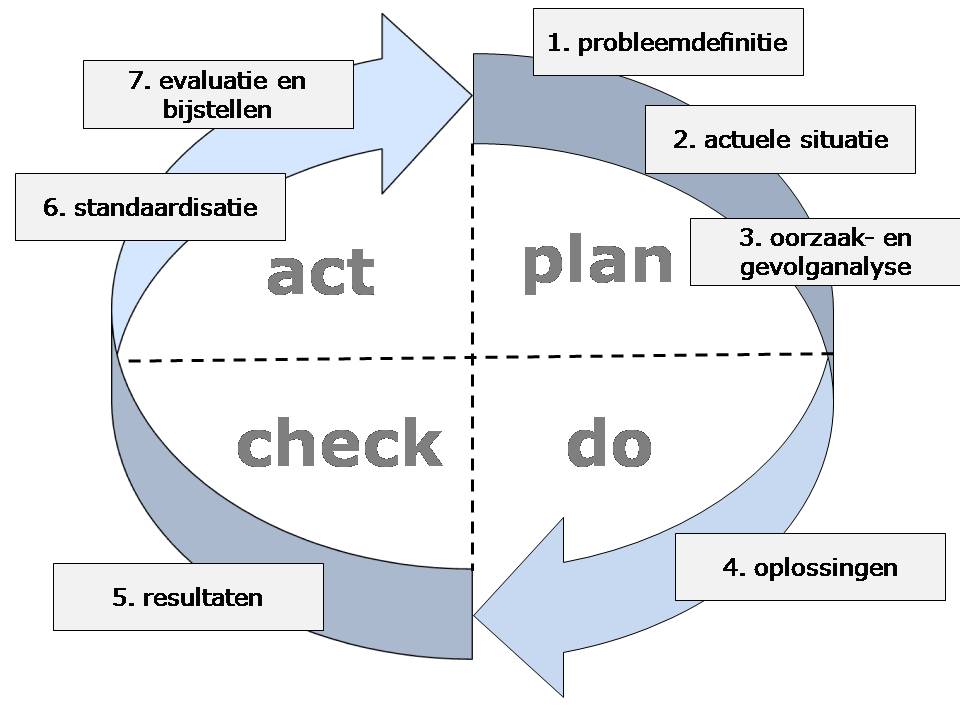 PlanDoCheckAct/Adjust
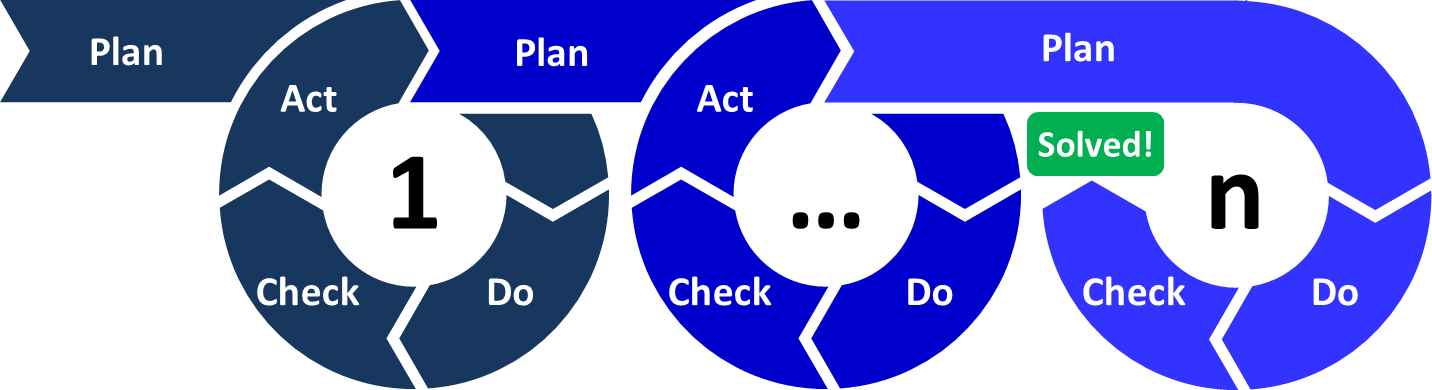 Kenmerken van verantwoordelijkheid:
toewijzen verantwoordelijkheid:  er is een verantwoordelijke partij die specifieke taken krijgt toegewezen. Gevolg: anderen hebben diezelfde  verantwoordelijkheid niet;
voldoende kracht / macht nodig om de taak uit te voeren;
vraag: wie bepaalt wie verantwoordelijk moet zijn?
altijd sprake van ambiguïteit: onduidelijkheid over waar de verantwoordelijkheid begint en waar die eindigt.

Verankerd in ‘cultuur’: collectieve gewoonten, praktijken + aannames daarover. Cultuur bepaald welke beslissingen daarover worden genomen.
Concreet maken: wie doet wat en waarom? (PQR)
Verdelen van verantwoorde-lijkheden(altijd een relatie tussen mensen)
Rol 4
P
CA
Validatie
PDCA
D
Rol 3
Verificatie/Validatie
Validatie
P
CA
D
Rol 2
P
CA
Verificatie
Rol 1
D
Wat zijn de rollen en bijbehorende verantwoordelijkheden in jouw case?
Zoals het nu is?
Hoe kan het beter? (Wat maakt het beter? En, is daar draagvlak voor?)

Gebruik hiervoor de bekende instrumenten:
Rake vragen
Rijk plaatje
PQR (wat, hoe en waarom)
PDCA
Opdracht